Life in the downstream energy market
Steven Downey
Personal
High School Work Study at NSA
NSA - DMS Program
ActivCard - Common Access Card rollout.
Siemens Healthcare– Identity Solutions
Shipley 
VP of Information Services until 2014
VP of Marketing and Technology 2014-2015
President – Smart Click Energy

TEAM ORIENTED 

Data focused - Believe very little I cannot verify with data

Completely irreverent
© 2011 Shipley Energy Company—All Rights Reserved
2
Roosevelt Garage and Supply Company
© 2011 Shipley Energy Company—All Rights Reserved
3
Shipley History
The Beginning
Started by Tom Shipley as the Roosevelt Garage and Supply Company in 1929.
Convenient place for York Manufacturing employees to fill up and have automobiles serviced
Grew to over 30 gas stations
1939 purchased York Oil Burner Company 
1950’s purchased a number of oil delivery companies
1970’s expanded convenience store chains including the first self serve gas station in the state of PA
1990’s – Expanded into Natural Gas supply market serving Industrial and Commercial Customers
Today – Over 80,000 Residential and Commercial Energy Customers
© 2011 Shipley Energy Company—All Rights Reserved
4
Shipley Overview
Where do we do business
PA
MD
NJ
NY
CT
WV
OH
MA
ME
RI
NH
VA
DC (At least that’s where we send the check to our lobbyists)
© 2011 Shipley Energy Company—All Rights Reserved
5
Company Stats
Employees – 550
Non-Convenience Store Employees – 300
Serve customers in 13 States
24 hour operation with over 150 drivers and service technicians on the road
Largest privately held energy company in Central PA. 

Revenue ~ $700-800M – but it’s not what it seems.
© 2011 Shipley Energy Company—All Rights Reserved
6
Commercial Customer Profile
Customers we serve – Large and Small
Restaurants
Manufacturing/Assembly
Industrial
Just about anything that uses energy (AKA everybody)

 Highlights
Kroger (aka Turkey Hill)
CSX
Knouse Foods (Musselmans Apple Sauce)
Sunoco
Giant 
Weis
Utz
Troegs Brewery
Hershey
© 2011 Shipley Energy Company—All Rights Reserved
7
Shipley Value Proposition
We are competitive on price but almost never will we be a lowest cost provider

Very few organizations in the country offer the diversity of products that Shipley does.

Quality service is our focus.  You cannot put a price on peace of mind.

Who do you want supporting you? You cannot put a price on peace of mind.
The low cost provider with minimal resources who cannot guarantee they will have product in a volatile market?
A customer focused company who can supply all your energy needs and will have product even during challenging times such as the polar vortices?
© 2011 Shipley Energy Company—All Rights Reserved
8
Don’t Energy Companies Print Money?
Producers and Refiners – Yes
Midstream and Downstream Marketers - No
$550M in Wholesale Fuels
0.75% average GROSS margin
Requires Significant Financial Discipline
$2.00 gallon of gasoline we purchase and pay our suppliers within 3 days.
$2.015 what we charge customers and receive payment after 5 days.
$150M Retail with average gross margin of 15%

Ultimately $700M worth of risk for $5M NOI
© 2011 Shipley Energy Company—All Rights Reserved
9
Additionally – Volatility is a curse and an opportunity
Volatility is both an opportunity and our mortal enemy.
Polar Vortex winter – January-February 2014
Just entered residential electricity market and had 3000 customers
Fixed price contracts 0.07/KWH
Cost of a MWH of electricity was around $60
Polar Vortex – cost spiked to $1850 per MWH.  
We were selling many thousands of KWH of electricity that cost us $1.85 for $0.07. 
AND consumers were using almost 60% more than normal 
$2.5M loss
© 2011 Shipley Energy Company—All Rights Reserved
10
When I arrived
Average tenure ~ 25 years
Operated like a small local mom and pop organization
Technology mess
7 different types of network cabling in the walls.
20 year old Mainframe
Assortment of other applications
Gold mine for Software Sales people.

Culture of “No”
© 2011 Shipley Energy Company—All Rights Reserved
11
What is our goal as a technology organization?
I loathe buzzwords…Starting with “alignment”

How do we support the strategic goals of the company?
I don’t believe in an IT-Specific strategic plans.  
My Bonus is based on overall company Net Operating Income

How can we best deliver value to the 10 Shipley companies and other support services groups?
Three types of value we can provide
Enable sales growth
Expense reduction 
Cash cycle improvement (when you pay vs when you collect)
© 2011 Shipley Energy Company—All Rights Reserved
12
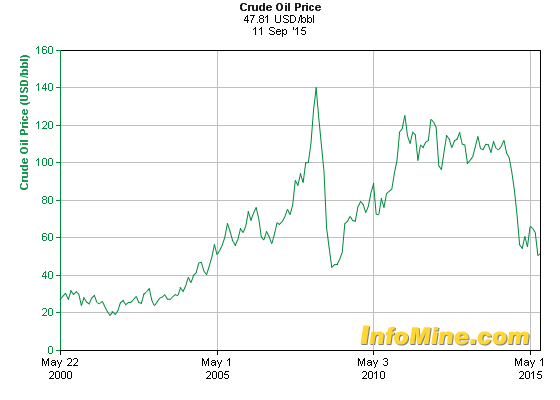 My Charter
Modernize Infrastructure

Develop Customer Centric Team

Enable and Support Rapid Expansion

Enable us to take advantage of significant changes in the energy marketplace
Volatility

Deliver value for every operating company within the Shipley family of companies
© 2011 Shipley Energy Company—All Rights Reserved
13
How did we get started?
Executive Buy-In
Met with CEO and CFO every week for 6+ months. 
Learned their particular areas of interest/focus.
Learned their language

Start Small
Met with every business line manager monthly for the first 6 or so months
Played psychologist – Tell me about your problems
How can I help?
Focused on delivering one thing, the highest priority item for each product line every month.  
If we could deliver more we did, but we always delivered on the highest priority item.
Develop partnership – Learn the business
I rode in trucks, service vans, tankers

Sent people to cross train in product lines
© 2011 Shipley Energy Company—All Rights Reserved
14
Problem Areas We Addressed
Problem – No accountability or visibility into Sales teams. 
Deployed CRM system for Commercial Sales 
Improved accountability
Improved conversion rate
Return – Additional Customers and $$$$

Problem – Inaccurate accounting of materials lead to shrink of about 20% of materials in service division
Deployed Service Management Solution and now inventory shrink is less than 1%
Avg time to bill went from 45 days to 3.  (CFO’s love cash cycle improvements)

Problem - Communications costs had grown by 20% per year as more wireless devices were deployed
Complete audit of every contract, renegotiation, and consolidation lead to 35% savings year 1 and every year after  $250k/year
© 2011 Shipley Energy Company—All Rights Reserved
15
Opportunities
Natural Gas expansion had been talked about and nothing happened for years.
We were certified and selling in PECO within a year and now we’re in PA, MD, OH, and expanding to MA, NJ, NY, VA and beyond.

Take ownership of our own assets 
Too reliant upon outside PR/Advertising/Web Development agencies
Now we own it and we manage it

Increased Volatility Creates Opportunity.
We built a completely new facility which houses a state of the art trading floor.
(In a back alley in York, PA)
In order to be able to take advantage of swings in the market, we needed instant access to everything they have on Wall St.
Built from scratch by our own small team
© 2011 Shipley Energy Company—All Rights Reserved
16
Current Areas of Focus
ShipleyOne – Longitudinal Customer View
What is a customer’s lifetime value?
Cost to acquire?

Customer Engagement
Gamification
Drive sales and create more loyal customer base.

Improved Buying and Hedging 
$0.0025/gal improvement in purchasing means $600k+ to bottom line.

Real Time Data – Live tracking of all assets, sales, 
Ability to react to market changes or logistical challenges immediately.
© 2011 Shipley Energy Company—All Rights Reserved
17
© 2011 Shipley Energy Company—All Rights Reserved
18
Agile-Pallooza
In 2014 we implemented Agile in the Technology and Marketing departments

Enhanced visibility – Marketing of accomplishments

Greater sense of accomplishment

Improved ability to respond to changes

Improved customer satisfaction

Now being adopted by other departments.
© 2011 Shipley Energy Company—All Rights Reserved
19
Keys
COMMUNICATION
Open, Honest, Frank
“5 Dysfunctions of a Team, A Leadership Fable” – Patrick Lancioni

Common Language
Learn the language of your customers (internal and external)

Marketing 
Highlighted successes and failures.  

In-depth knowledge of the overall company financials is gold. 
Learned the Income Statements for every internal customer.

Develop people
Encourage creativity and innovation

Said “Yes” more.  (It just feels better)
© 2011 Shipley Energy Company—All Rights Reserved
20
Other thoughts - People
Know your strengths and play to them

The core strength of our technology team is manipulating and working with data. 
Outsourced Email and Phone systems to hosted parties
Don’t dance with someone you have no interest in marrying.

Hire people who can get other jobs and pay them well. 

We look for people who have worked in an agency environment and have dealt with multiple customers, deadlines, and competing priorities. (this goes for marketing and IT)

IT people as a source for innovation
Technology people have such broad exposure to many different lines of business they are often a great source of ideas for improvement.
© 2011 Shipley Energy Company—All Rights Reserved
21
My Personal Value Proposition
Speak from a position of knowledge

Always look for new opportunities

Take Risks. - Never afraid to fail.

Data over Hyperbole

Knowledgebase for the organization

Know your own strengths and play to them, and hire to complement

Have fun. 
We are fortunate to be in positions where we can materially impact the business. It’s not supposed to be easy. The grind is the fun part.
© 2011 Shipley Energy Company—All Rights Reserved
22